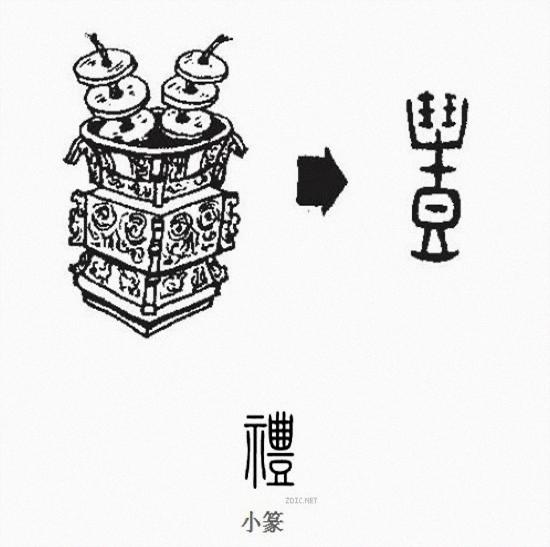 禮，履也，所以事神致福也。

——说文解字
虽有佳肴
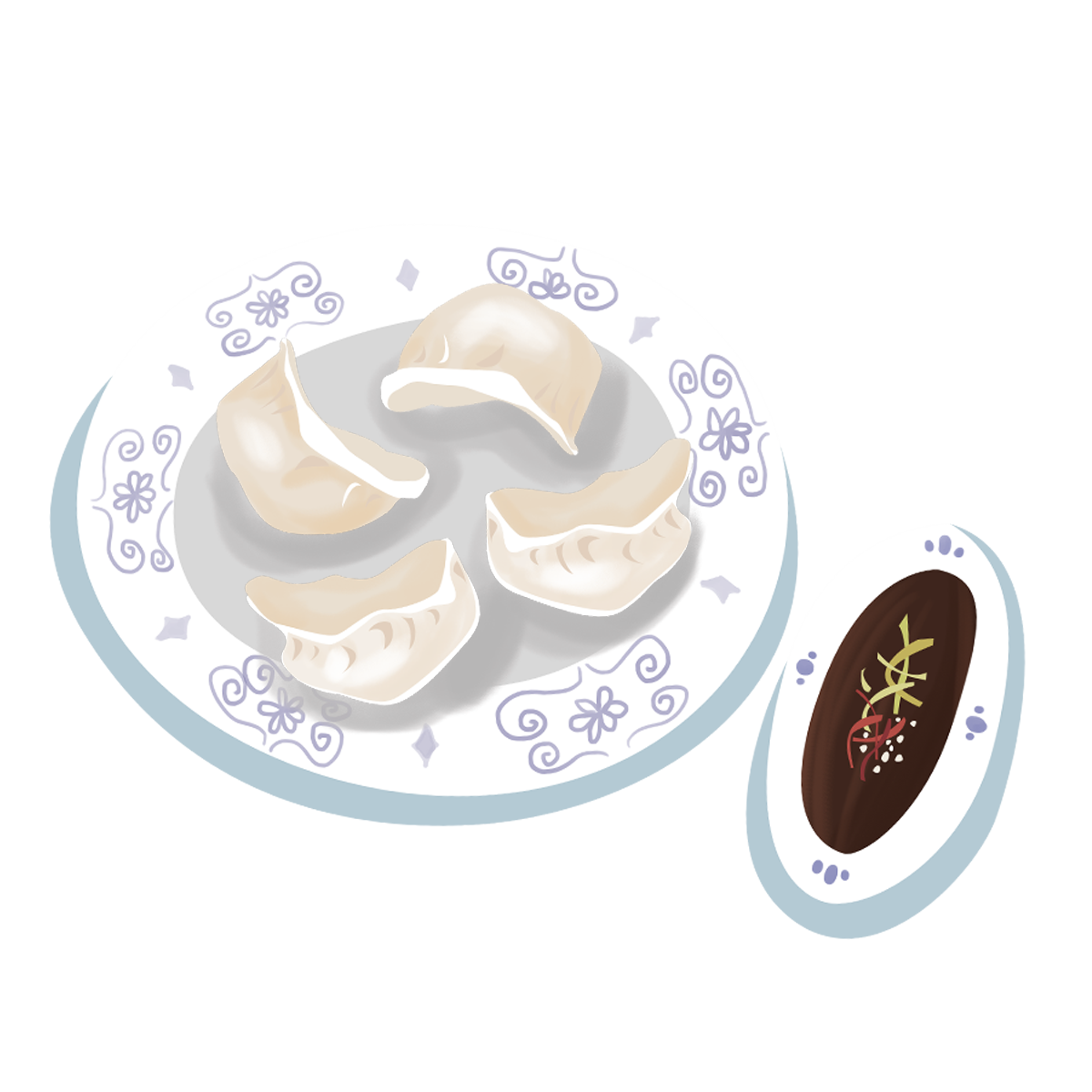 辨嘉肴之形
佳
嘉
嘉奖
佳人
美丽的外在形象；
多用于形容外在
美好的内在气质；
多用于较庄重场合
嘉宾
佳丽
佳绩
嘉许
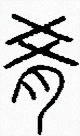 以手持肉
本义：做熟的肉
嘉肴：美味的肉食
虽有嘉肴
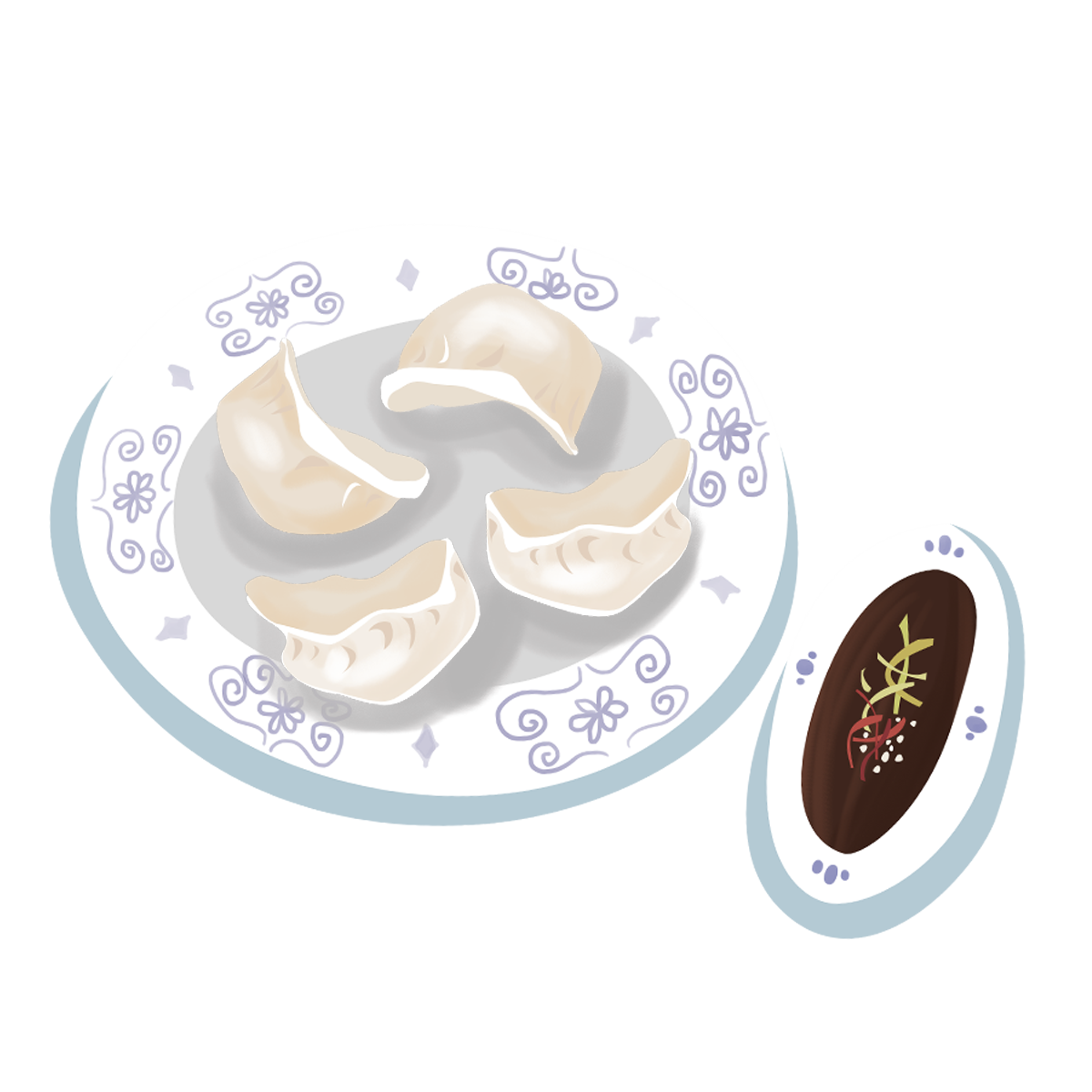 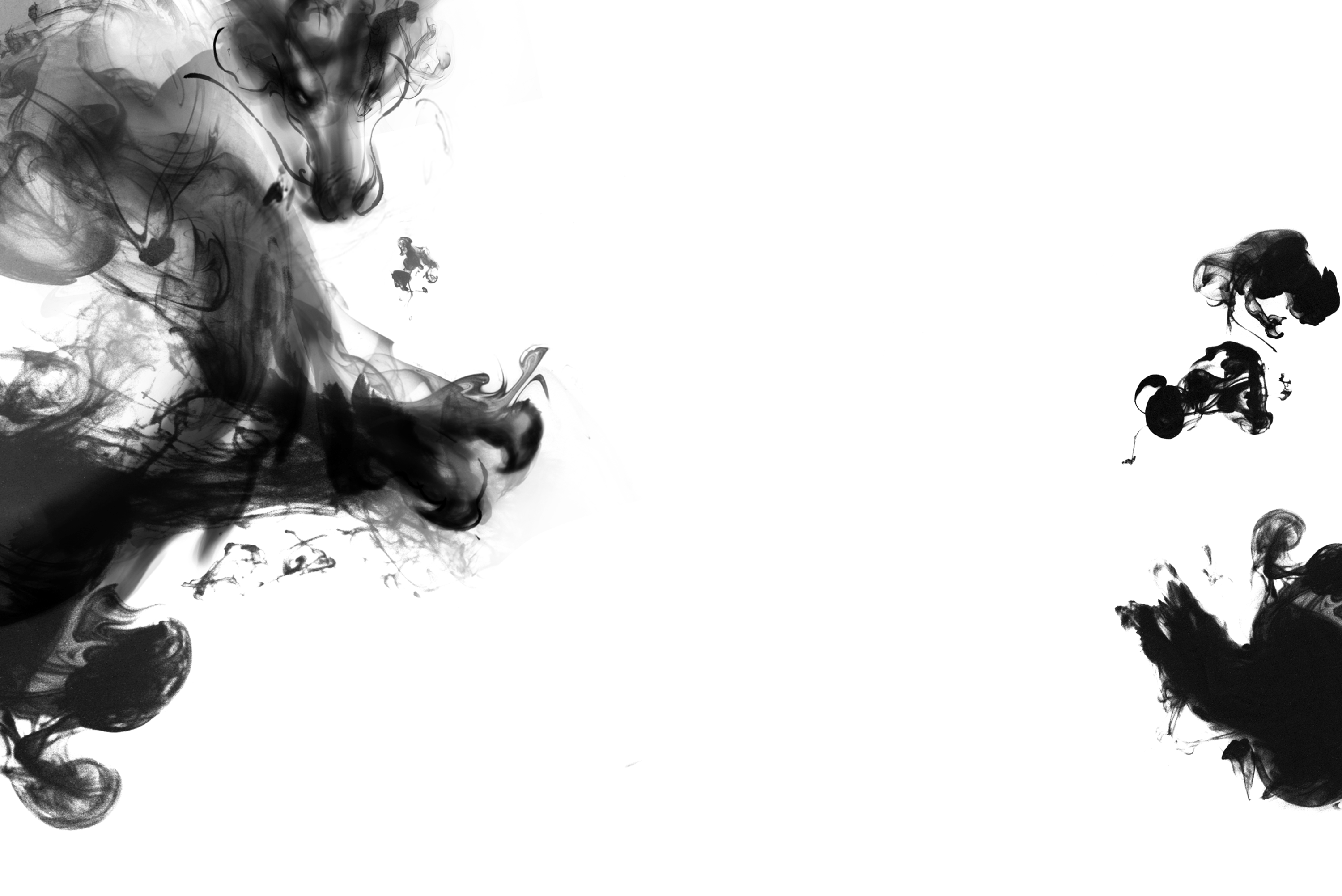 预习检查：
1.读准字音、停连、重音、语调、语气。
虽有嘉肴弗食不知其旨也虽有至道弗学不知其善也是故学然后知不足教然后知困知不足然后能自反也知困然后能自强也故曰教学相长也《兑命》曰学学半其此之谓乎
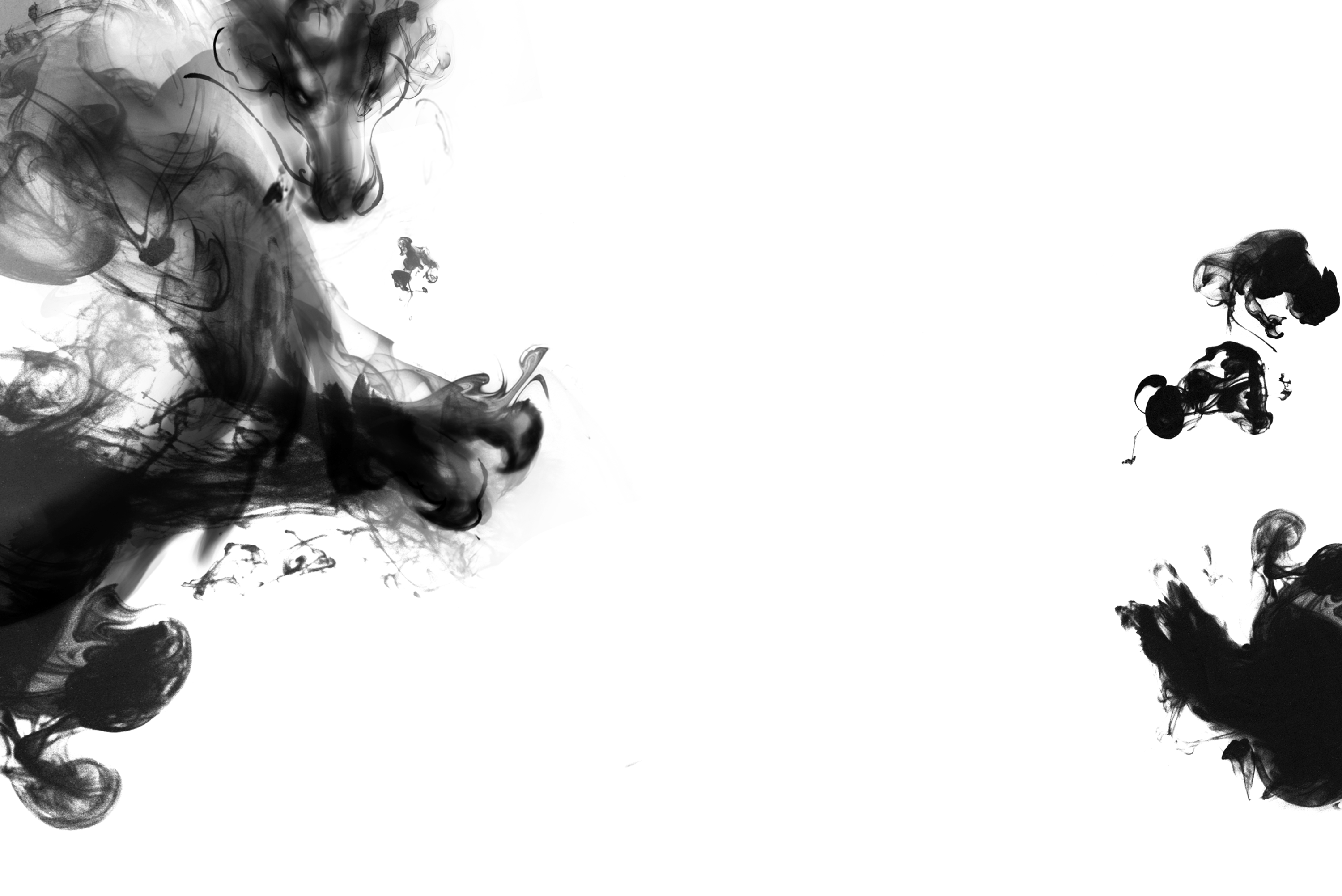 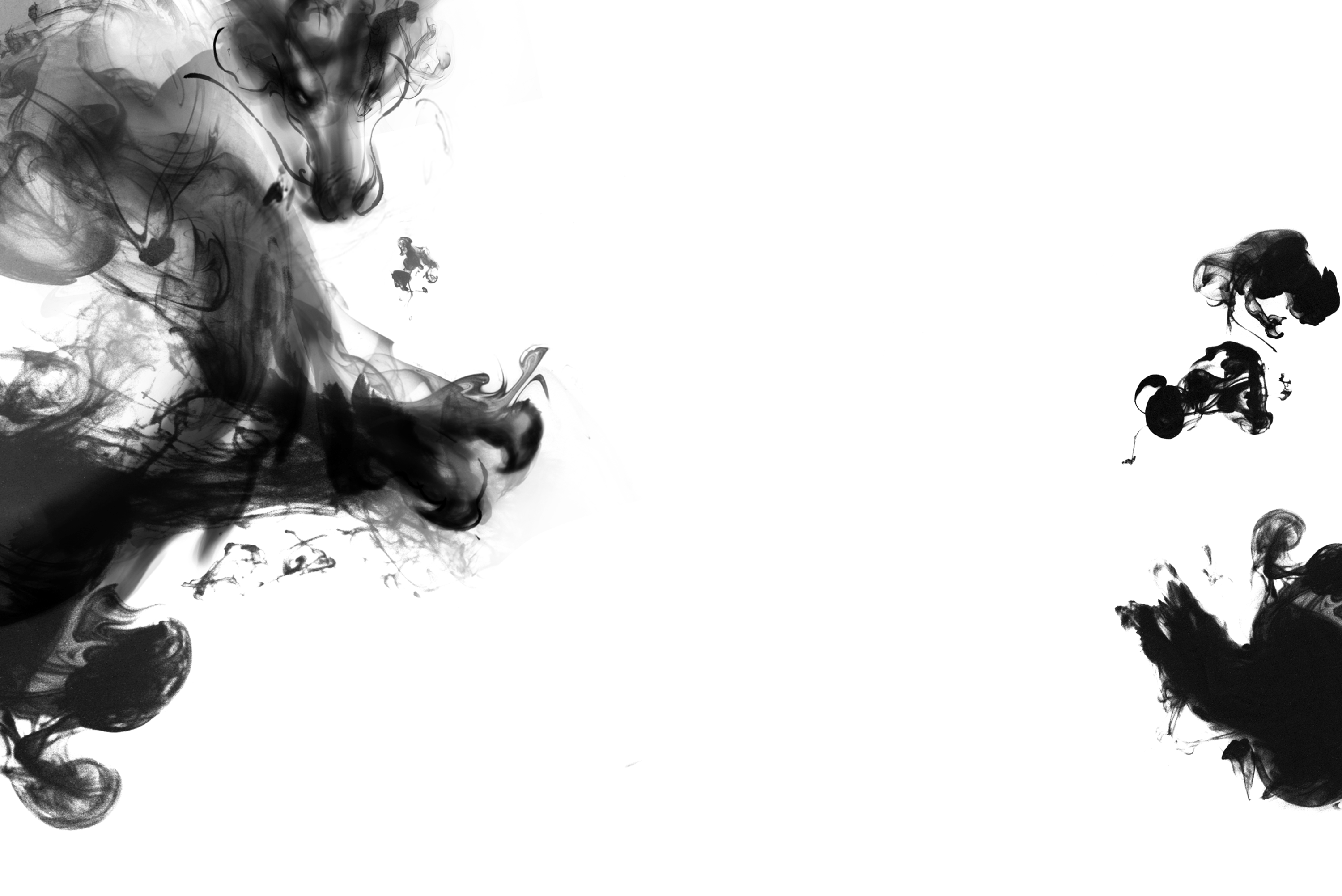 壹
是故学然后知不足，教然后知困
贰
知不足，然后能自反也
叁
虽有嘉肴，弗食，不知其旨也
肆
故曰：教学相长也
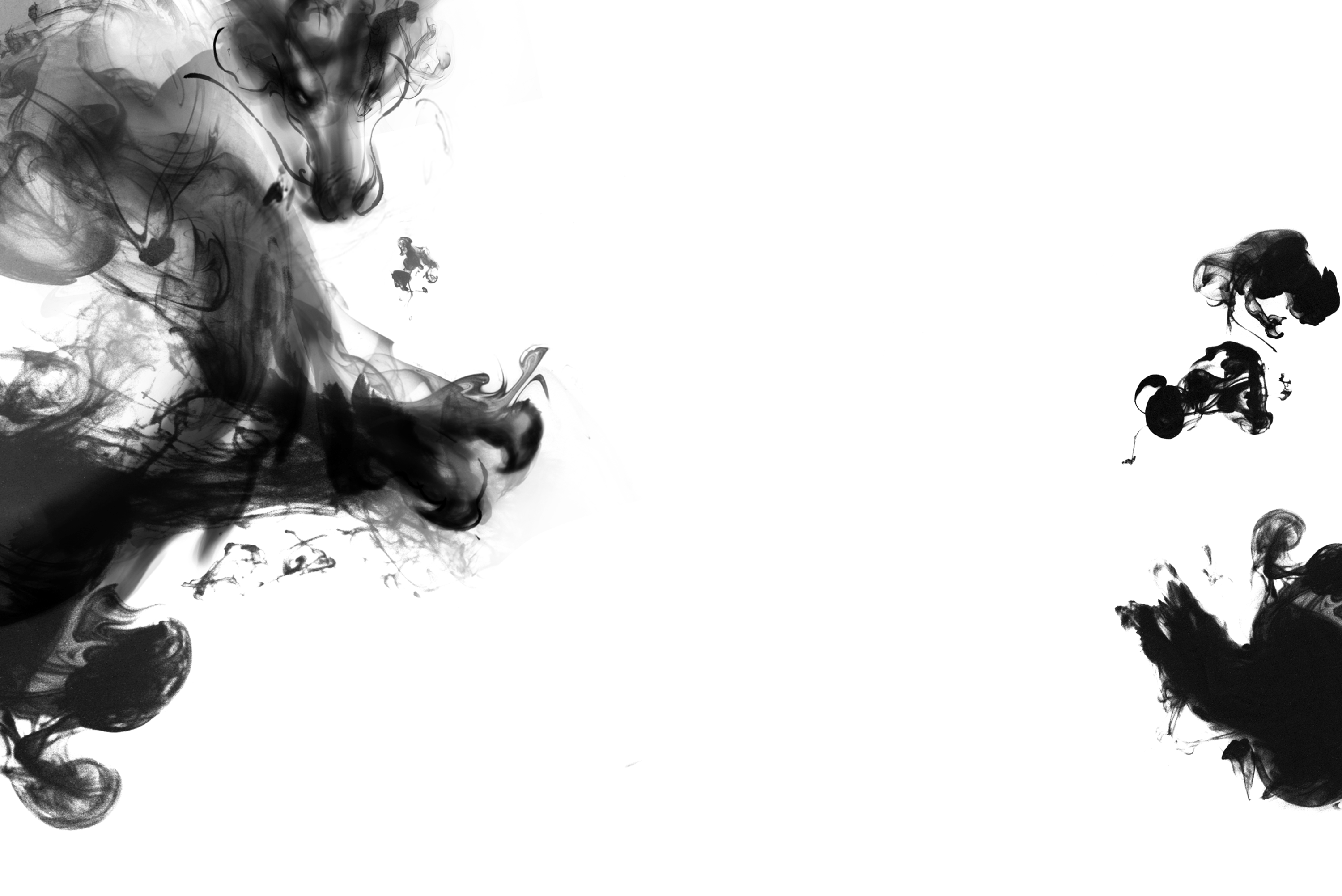 伍
其此之谓乎
2.正确排序，还原文章内容。
陆
虽有至道，弗学，不知其善也
柒
知困，然后能自强也
《兑命》曰“学学半”
捌
明嘉肴之义
不
虽有嘉肴，弗食，不知其旨也；
虽然
味美
最好的道理
好处
虽有至道，弗学，不知其善也。
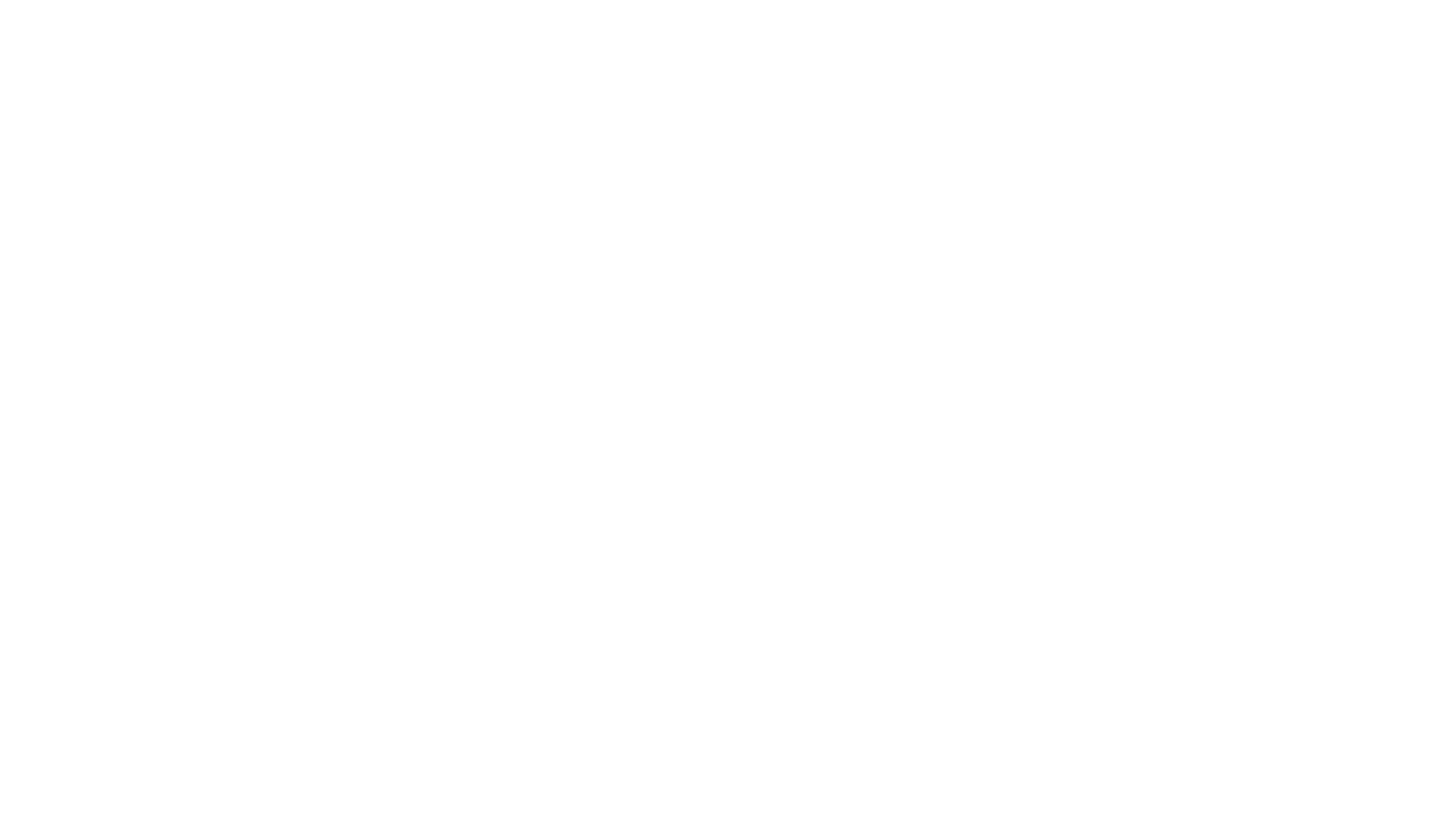 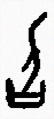 用匙子取食放在嘴里品尝
旨：味美
虽然有美味的肉食，不去品尝，就不知道它味道的甘美；虽然有最好的道理，不去学习，就不知道它的好处。
嘉肴
弗食
不知其旨也
（具象）
类比论证
弗学
不知其善也
至道
（抽象）
学
教
知不足
知困
道理：学习是体验“至道”的最好途径，突出学习的重要性。
自反
自强
悟嘉肴之理
所以
自我反思
困惑
自我勉励
是故学然后知不足，教然后知困。
知不足，然后能自反也；知困，然后能自强也。
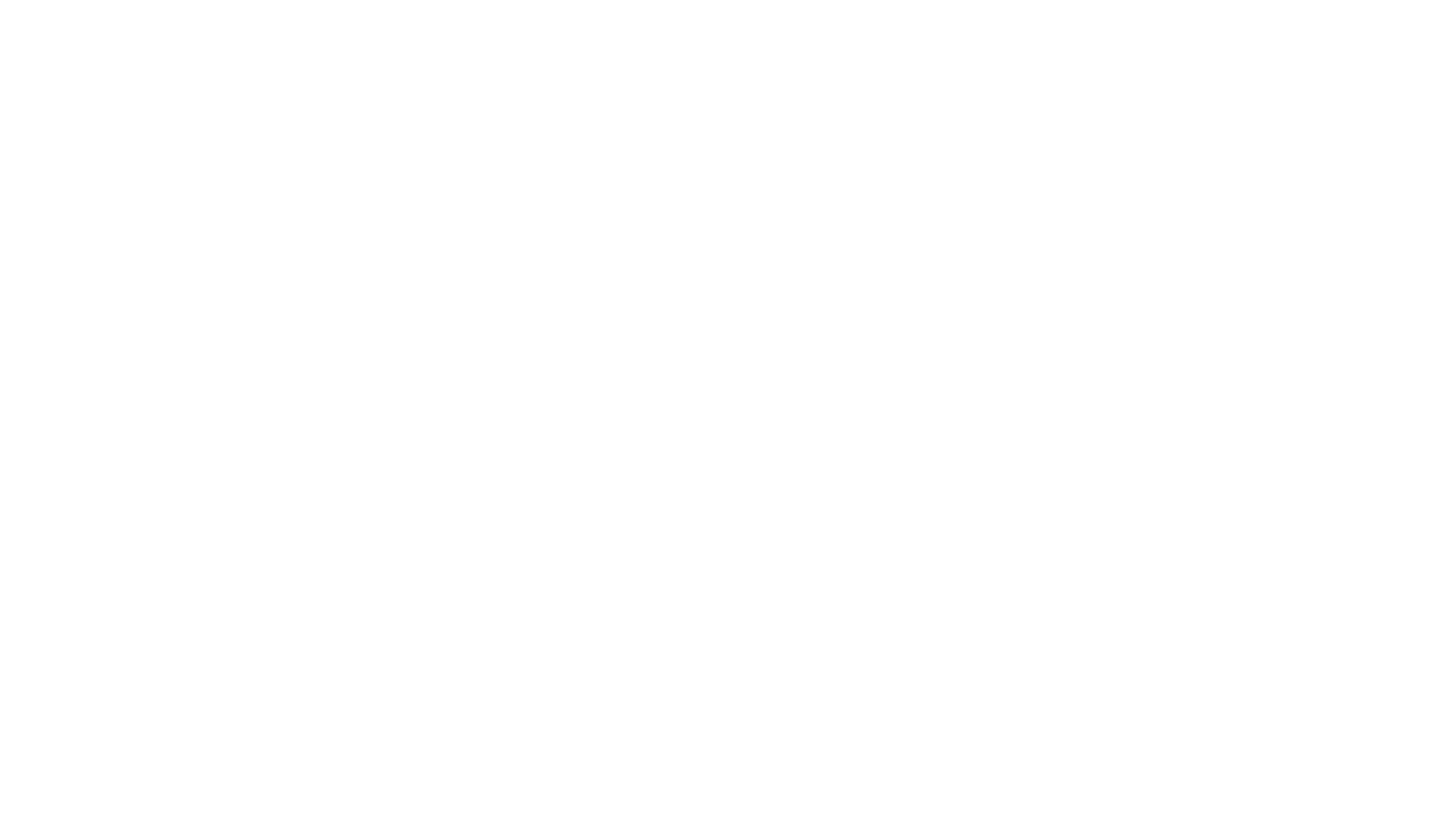 悟嘉肴之理
故曰：教学相长也。
同“敩”，教导
促进
学习
说的就是这个道理
表推测，大概
《兑命》曰：“学学半。”其此之谓乎！
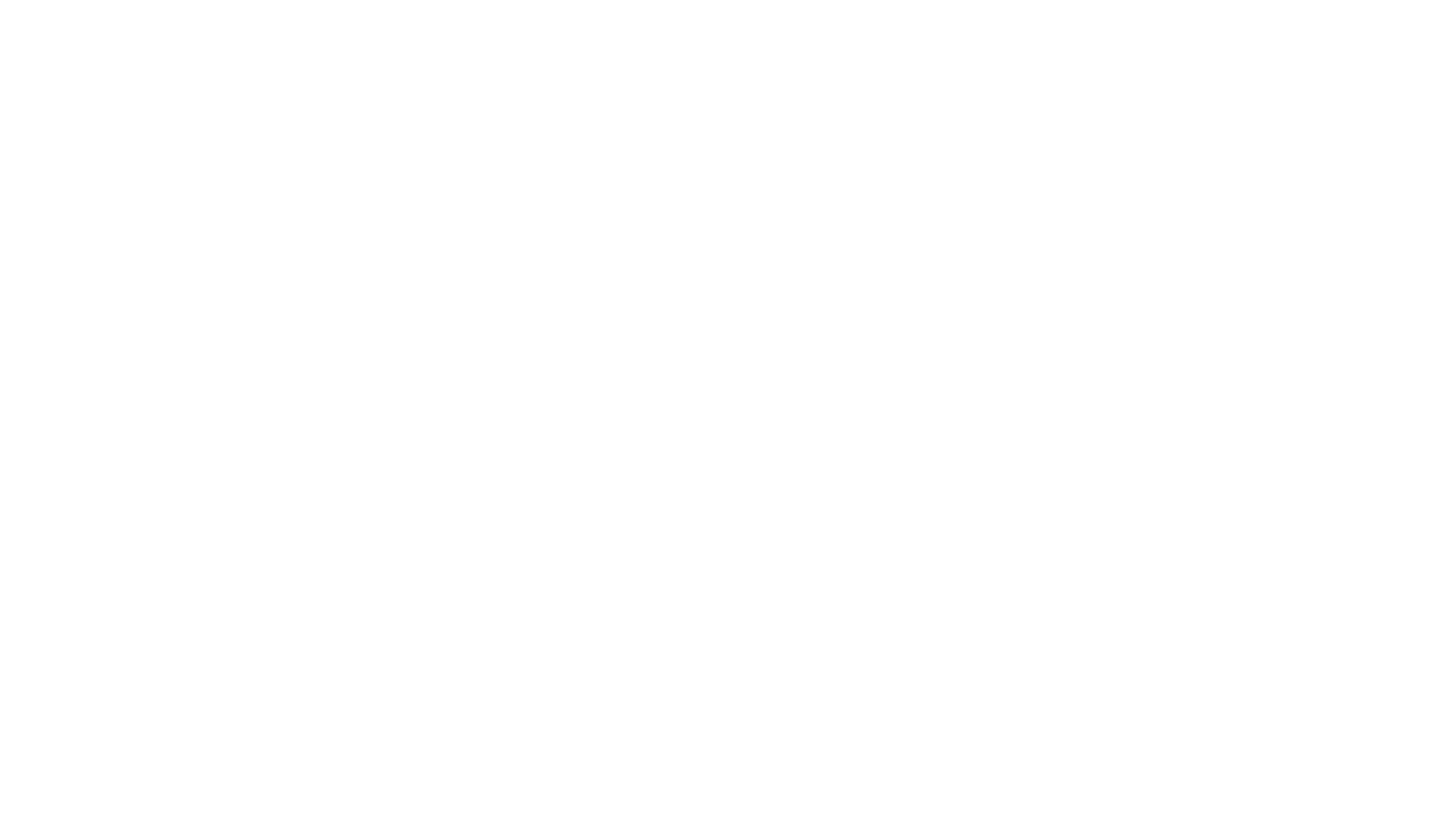 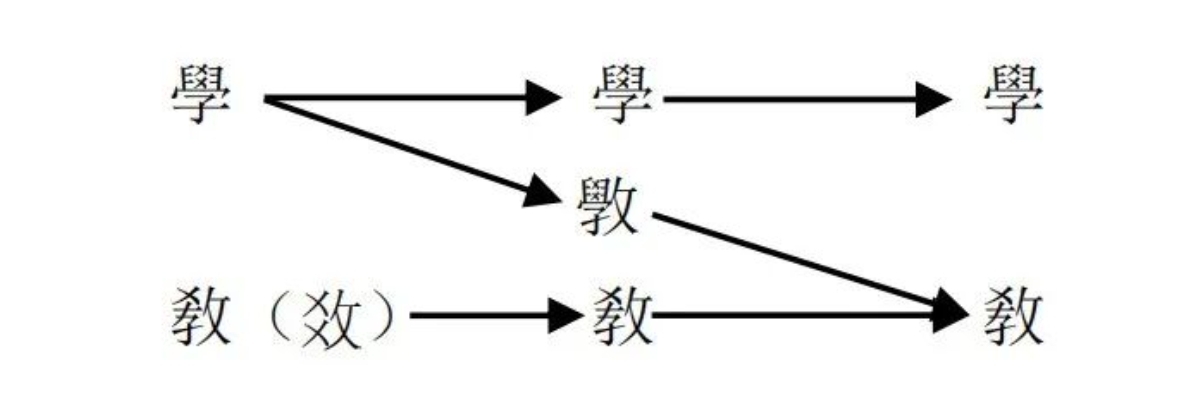 译文
悟嘉肴之理
文段中关于学、教的观点是什么？
教
学
知不足
知困
相
长
自反
自强
品嘉肴之味
！
其此之谓乎
《兑命》曰“学学半”，
？
朗读最后一句时，使用哪种语气读更好？为什么？
《兑命》曰“学学半”，其此之谓乎！
“学学半”的意思是“教别人是自己学习的一半”，这是对“教学相长”观点的补充说明。《兑命》的话进一步论证了“教学相长”的道理，真实准确，增强了文章的说服力。
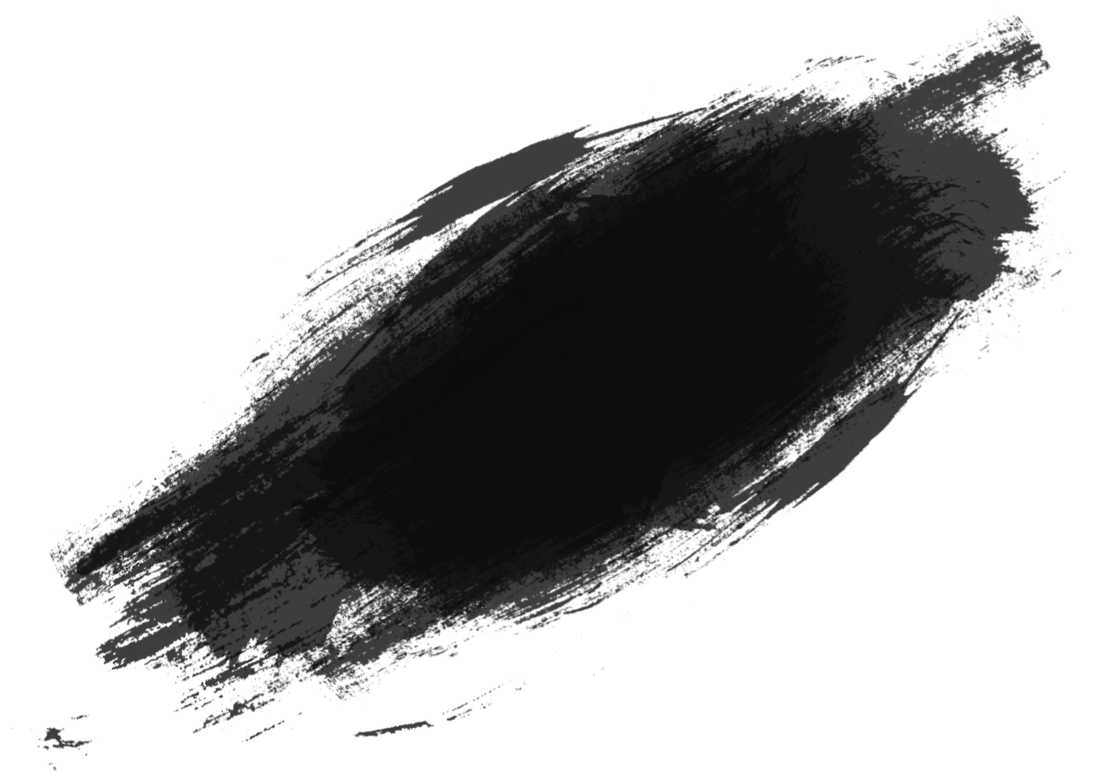 品嘉肴之味
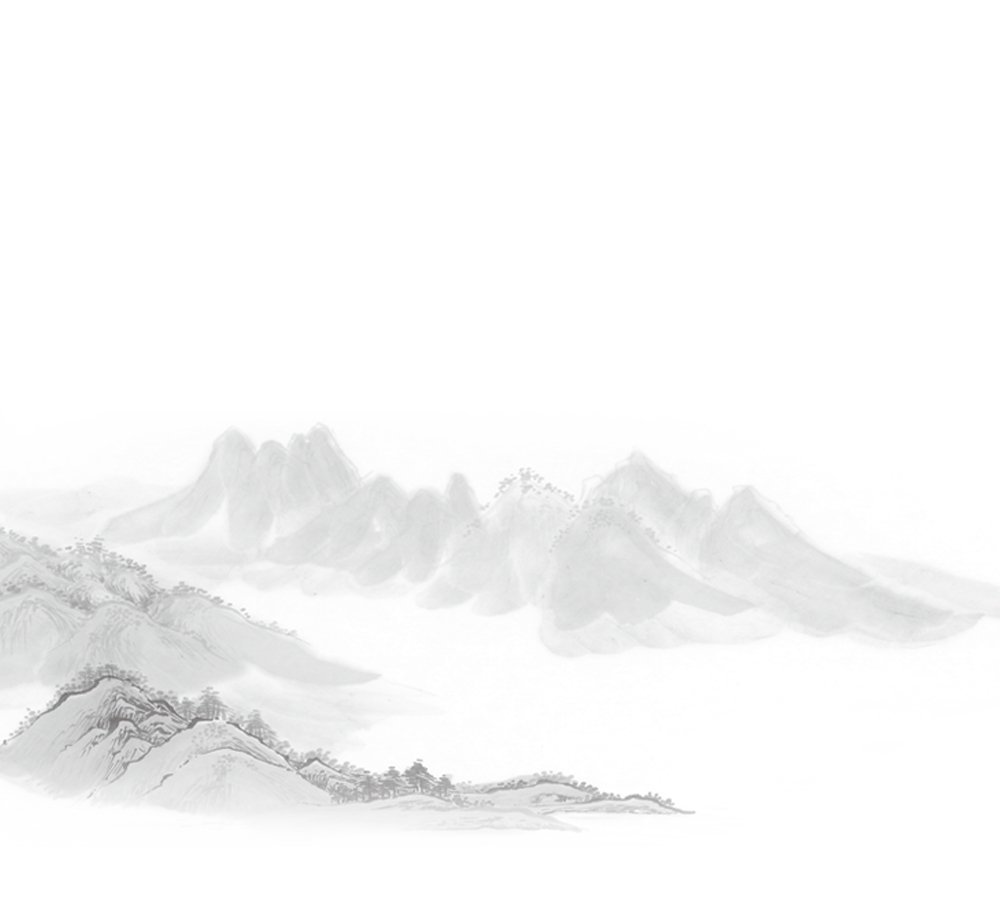 虽有嘉肴，弗食，不知其旨也。
虽有嘉肴，弗食，不知其旨。
虽有至道，弗学，不知其善也。
虽有至道，弗学，不知其善。
知不足，然后能自反也。
知不足，然后能自反。
知困，然后能自强也。
知困，然后能自强。
故曰：教学相长也。
故曰：教学相长。
《礼记》，儒家经典著作之一，相传为西汉戴圣编纂。是世界上最早的专门论述教育、教学问题的论著。
主要是记载和论述先秦的礼制、礼仪，多数篇章记录了孔子和弟子等的问答，记述修身做人的准则。
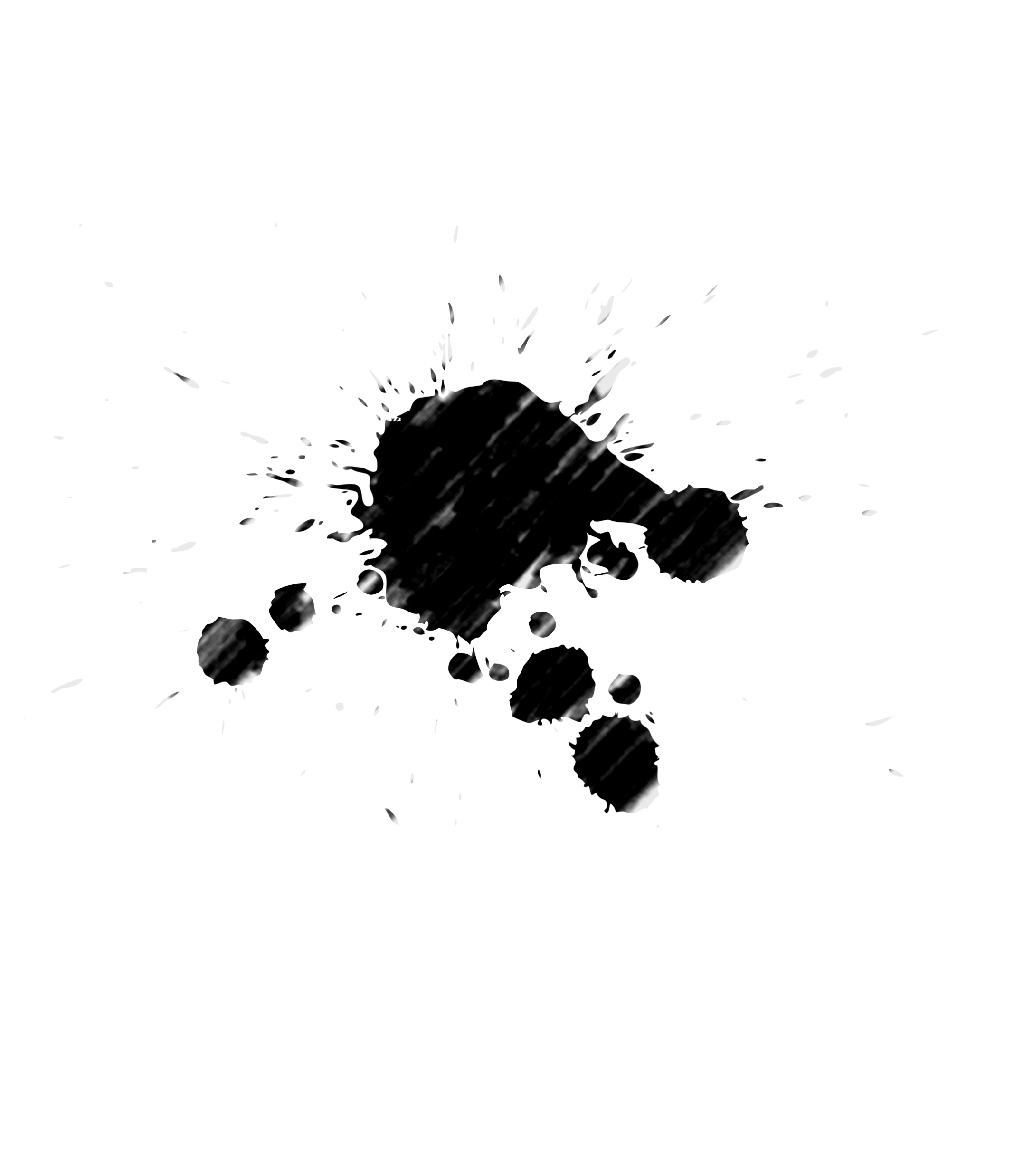 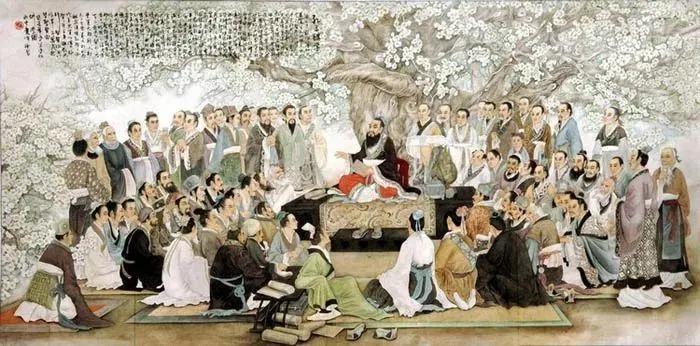 品嘉肴之味
虽有/嘉肴，弗食，不知/其旨也；
虽有/至道，弗学，不知/其善也。
是故/学/然后知不足，教/然后知困。
知不足，然后/能自反也；知困，然后/能自强也。
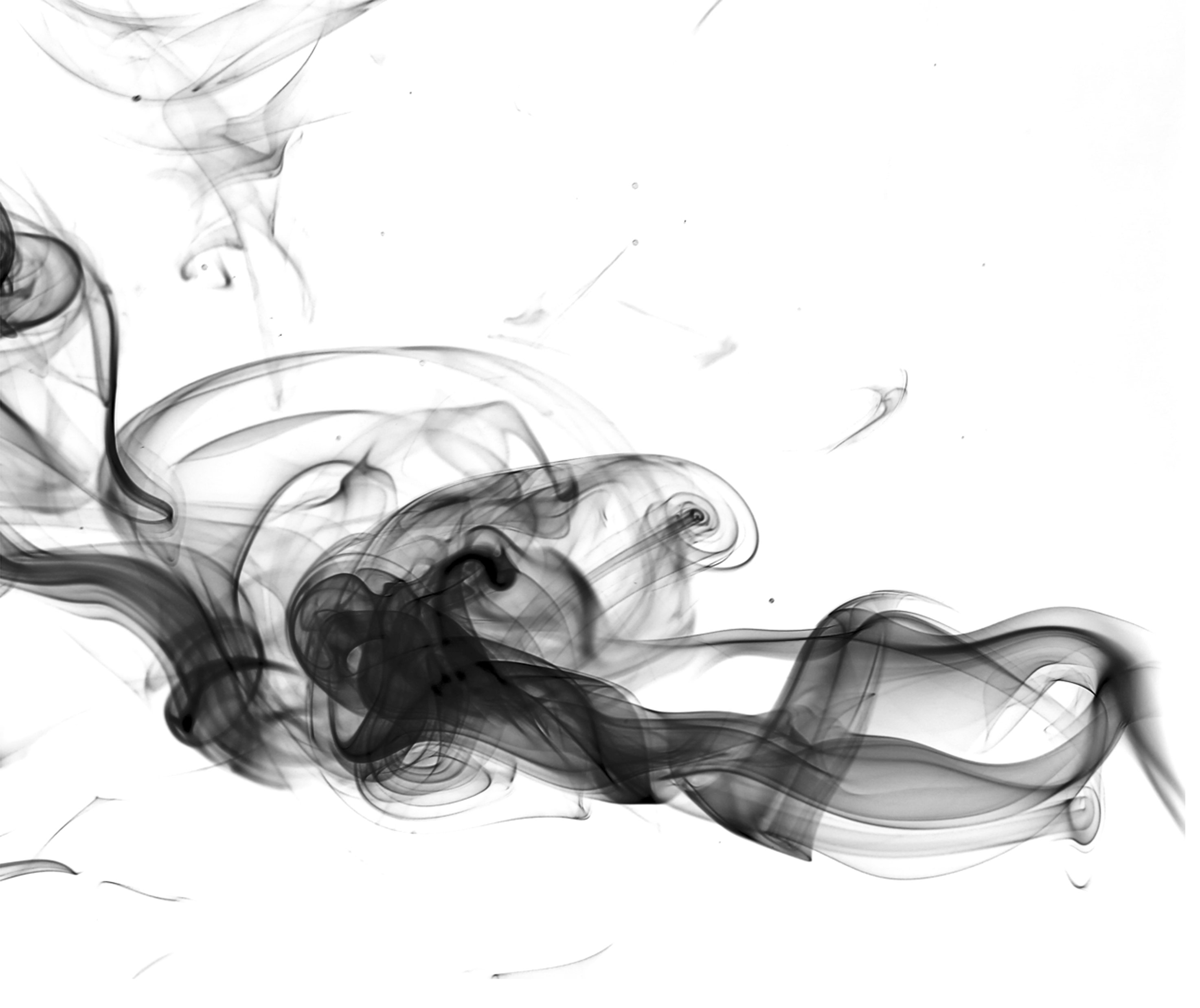 故曰：教学/相长也。《兑命》曰：“学/学半。”其/此之谓乎!
挑战：1分钟背诵课文
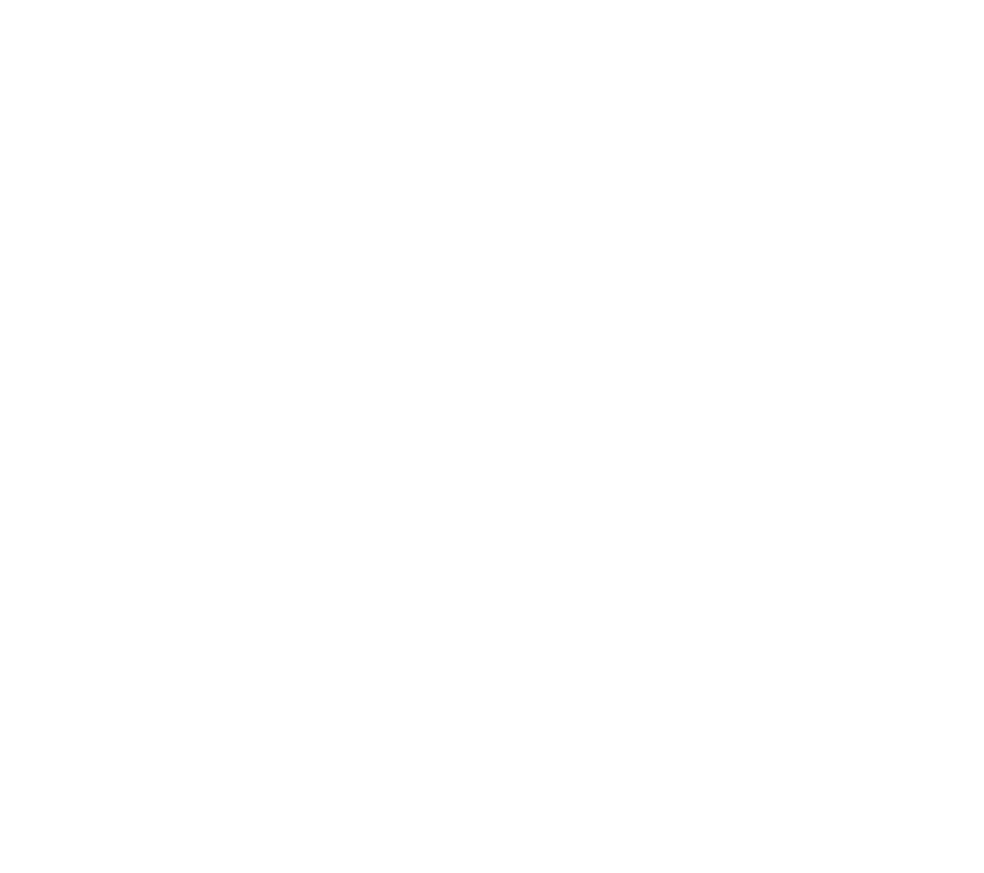 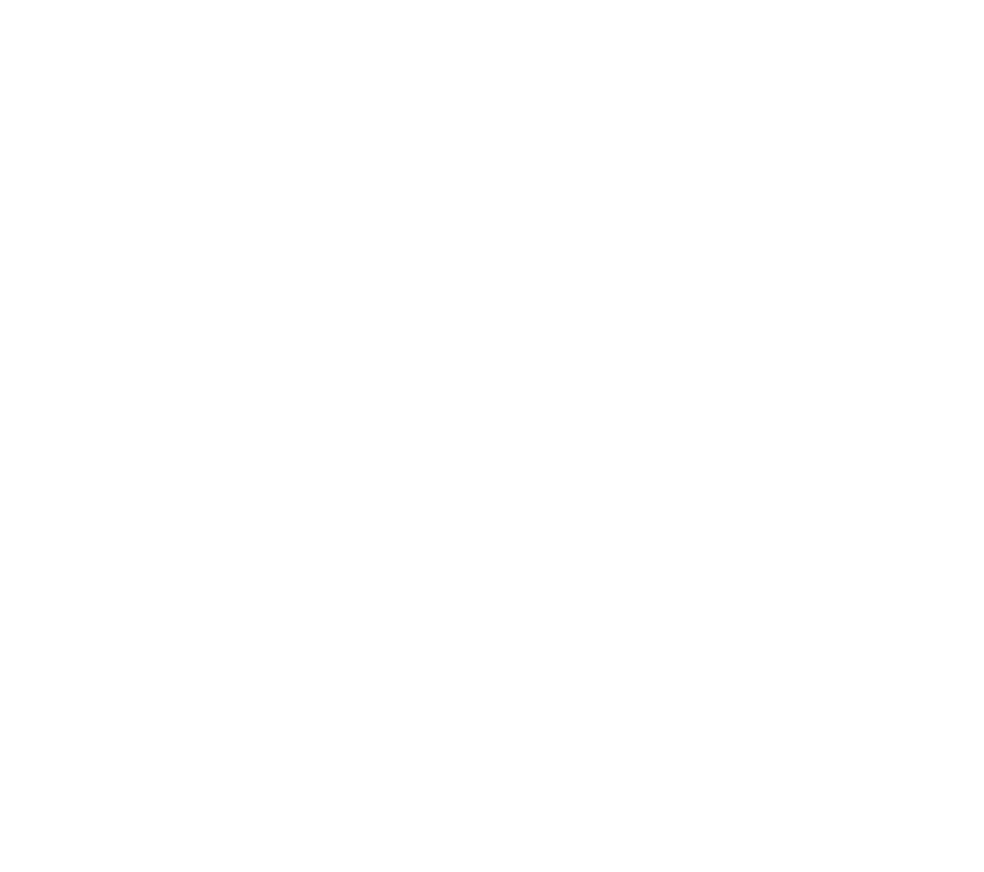